STATISTIKA
Rachman Hakim, ME
BAB I 
PENDAHULUAN
Pengertian
Statistika adalah pengetahuan yang berhubungan dengan cara-cara pengumpulan data, pengolahan, analisis dan penarikan kesimpulan berdasarkan kumpulan data.
Statistika dapat dibedakan menjadi 2, yaitu statistik deskriptif dan statistik inferensial.
Statistika deskriptif adalah metode-metode yang berkaitan dengan pengumpulan dan penyajian suatu himpunan data sehingga memberikan informasi yang berguna.
Statistika inferensial mencakup semua metode yang berhubungan dengan analisis sebagian data atau juga sering disebut dengan sampel untuk kemudian sampai pada peramalan atau penarikan kesimpulan mengenai keseluruhan data induknya.
Jenis Data
Kuantitatif
Kualitatif

Menurut Sumbernya:
Primer
Sekunder
Aturan Pembulatan
Jika angka terkiri dari yang harus dihilangkan 4 atau kurang, maka angka terkanan dari yang mendahuluinya tidak berubah.
Jika angka terkiri dari yang harus dihilangkan lebih dari 5 atau 5 diikuti oleh angka bukan nol, maka angka terkanan dari yang mendahuluinya bertambah dengan satu.
Jika angka terkiri dari yang harus dihilangkan hanya angka 5 atau 5 yang diikuti oleh angka nol belaka, maka angka terkanan dari yang mendahuluinya tetap jika ia genap, tambah satu jika ganjil.
Ukuran Gejala Pusat
Gambaran yang lebih jelas tentang sekumpulan data mengenai suatu hal, baik mengenai sampel atau pun populasi.
Mean
Merupakan rata-rata hitung dari sekumpulan data yang berupa angka.
Rumus:
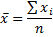 Contoh
Lima orang mahasiswa secara berurutan memperoleh nilai UTS masing-masing: 70, 69, 45, 80, dan 56. Hitung rata-ratanya!
Tugas UTS
Analisis Korelasi
Alur Regresi Linier
Uji Validitas
Uji Reliabilitas
Regresi Linier
Uji Asumsi Klasik
Uji Stasioneritas
Regresi Linier
Uji Asumsi Klasik
Contoh Skala Likert
Apakah anda setuju bahwa kuantitas barang yang dihasilkan/dijual karyawan bisa dijadikan indikator kinerja?
Sangat setuju			(5)
Setuju				(4)
Cukup setuju			(3)
Tidak setuju			(2)
Sangat tidak setuju		(1)
Artinya kinerja dipengaruhi oleh insentif dan gaji sebesar 11,15%. Sisanya 89,85 dipengaruhi oleh variabel lain.
UJI F
Df1= k-1
Df2 = n-k
Jadi Ftabel = 3.59    Fhitung = 1.07
Jika Fhitung > Ftabel maka insentif dan gaji berpengaruh secara simultan terhadap kinerja.
Jika Fhitung < Ftabel maka insentif dan gaji tidak berpengaruh secara simultan terhadap kinerja.
Ada 4 variabel X dan 1 variabel Y
Jumlah Responden 28
Cari F tabelnya!
UJI T
Bandingkan nilai probabilitas dengan α = 1 %, α = 5 %, atau α = 10 %.